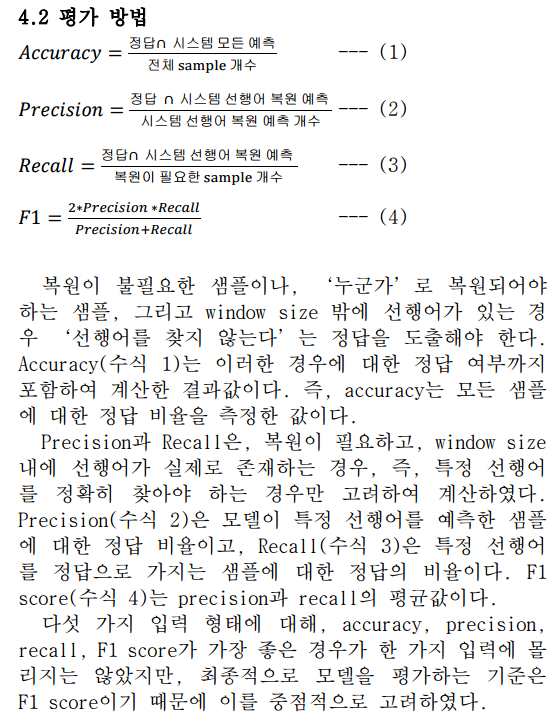 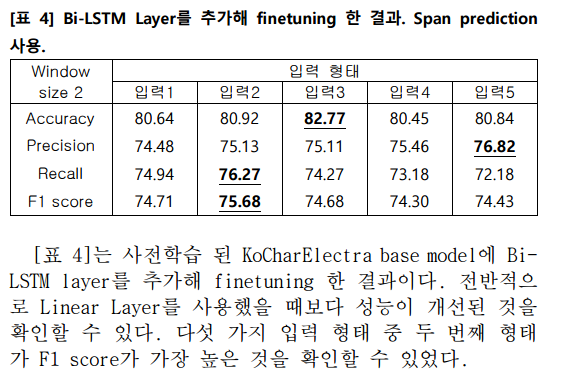 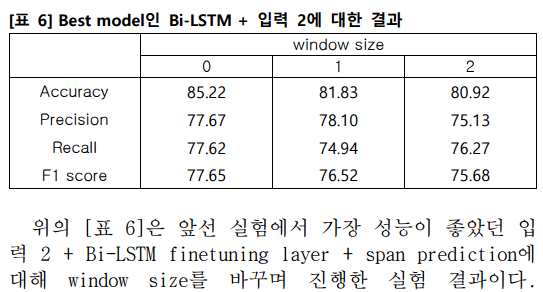 [Speaker Notes: answer=['철수','시은','진원','유리','불필요','불필요','불필요','불필요']
output=['철수','불필요','유리','불필요','불필요','불필요','훈이','불필요’]

TP = 1    FP = 1
TN = 3   FN = 3]
모델 평가 요소 → 모델이 내놓은 답과 실제 정답의 관계로 정의를 내릴 수 있다. 
정답이 True와 False로 나누어져 있고, 분류 모델 또한 True False의 답을 내놓는다. 
→ 아래와 같이 2x2 matrix로 case를 나눌 수 있다.
True Positive(TP) : 실제 True인 정답을 True라고 예측 (정답)
False Positive(FP) : 실제 False인 정답을 True라고 예측 (오답)
False Negative(FN) : 실제 True인 정답을 False라고 예측 (오답)
True Negative(TN) : 실제 False인 정답을 False라고 예측 (정답)
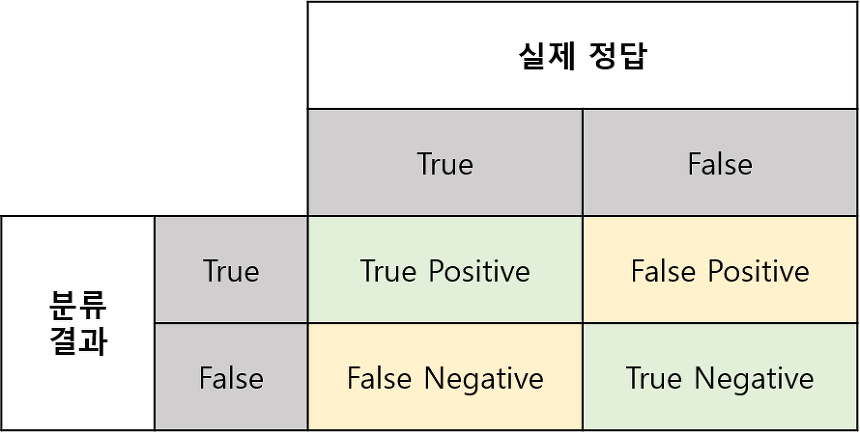 [Speaker Notes: answer=['철수','시은','진원','유리','불필요','불필요','불필요','불필요']
output=['철수','불필요','유리','불필요','불필요','불필요','훈이','불필요’]

TP = 1    FP = 1
TN = 3   FN = 3]
Answer = [  철수 ,  시은   , 진원,   유리,   불필요, 불필요, 불필요, 불필요]
Output =  [  철수 , 불필요,  유리, 불필요,  불필요, 불필요,  훈이, 불필요]
[Speaker Notes: answer=['철수','시은','진원','유리','불필요','불필요','불필요','불필요']
output=['철수','불필요','유리','불필요','불필요','불필요','훈이','불필요’]

TP = 1    FP = 1
TN = 3   FN = 3]
Precision 
= (복원이 필요하고 output이 맞는 경우)
 / (복원이 필요하고 output이 맞는 경우) + (복원이 불필요하고 output이 틀림)
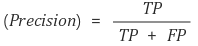 Accuracy 
= (복원이 필요하고 output이 맞는 경우)+(복원이 불필요하고 output이 맞음)
 / (복원이 필요하고 output이 맞는 경우) + (복원이 필요하고 output이 틀림)
    (복원이 불필요하고 output이 틀림) + (복원이 불필요하고 output이 맞음)
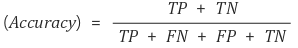 Recall
= (복원이 필요하고 output이 맞는 경우)
 / (복원이 필요하고 output이 맞는 경우) + (복원이 필요하고 output이 틀림)
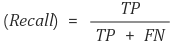 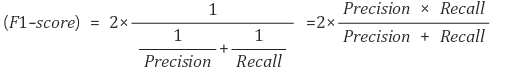 [Speaker Notes: answer=['철수','시은','진원','유리','불필요','불필요','불필요','불필요']
output=['철수','불필요','유리','불필요','불필요','불필요','훈이','불필요’]

TP = 1    FP = 1
TN = 3   FN = 3

Accuracy = (1+3)/8 = 0.5
*Precision = 1/(1+1) = 0.5
Recall = 1/(1+3) = ¼ = 0.25
F1 = 2*0.5*0.25/0.75=0.33333…]
1. 참고 논문에서의 Precision 계산
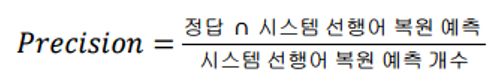 Answer = [  철수 ,  시은   , 진원,   유리,   불필요, 불필요, 불필요, 불필요]
Output =  [  철수 , 불필요,  유리, 불필요,  불필요, 불필요,  훈이, 불필요] 

Precision = 1/3 = 0.333333
2. 분류표 기반의 Precision 계산
Precision = 
(복원이 필요하고 output이 맞는 경우)
/ (복원이 필요하고 output이 맞는 경우) + (복원이 불필요하고 output이 틀림)
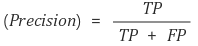 Answer = [  철수 ,  시은   , 진원,   유리,   불필요, 불필요, 불필요, 불필요]
Output =  [  철수 , 불필요,  유리, 불필요,  불필요, 불필요,  훈이, 불필요] 

Precision = 1/(1+1) = 0.5
[Speaker Notes: answer=['철수','시은','진원','유리','불필요','불필요','불필요','불필요']
output=['철수','불필요','유리','불필요','불필요','불필요','훈이','불필요’]

TP = 1    FP = 1
TN = 3   FN = 3

Accuracy = (1+3)/8 = 0.5
*Precision = 1/(1+1) = 0.5
Recall = 1/(1+3) = ¼ = 0.25
F1 = 2*0.5*0.25/0.75=0.33333…]
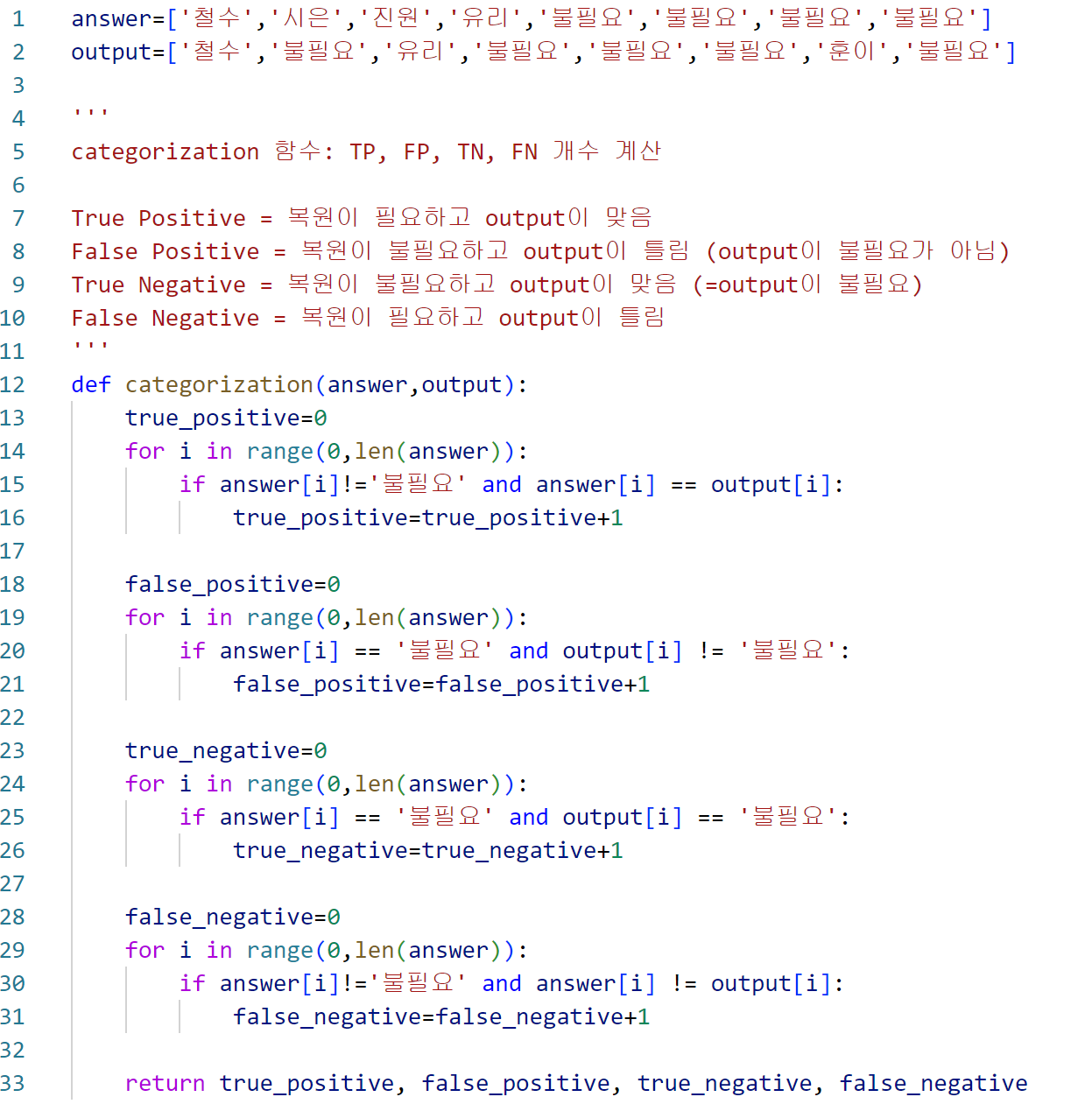 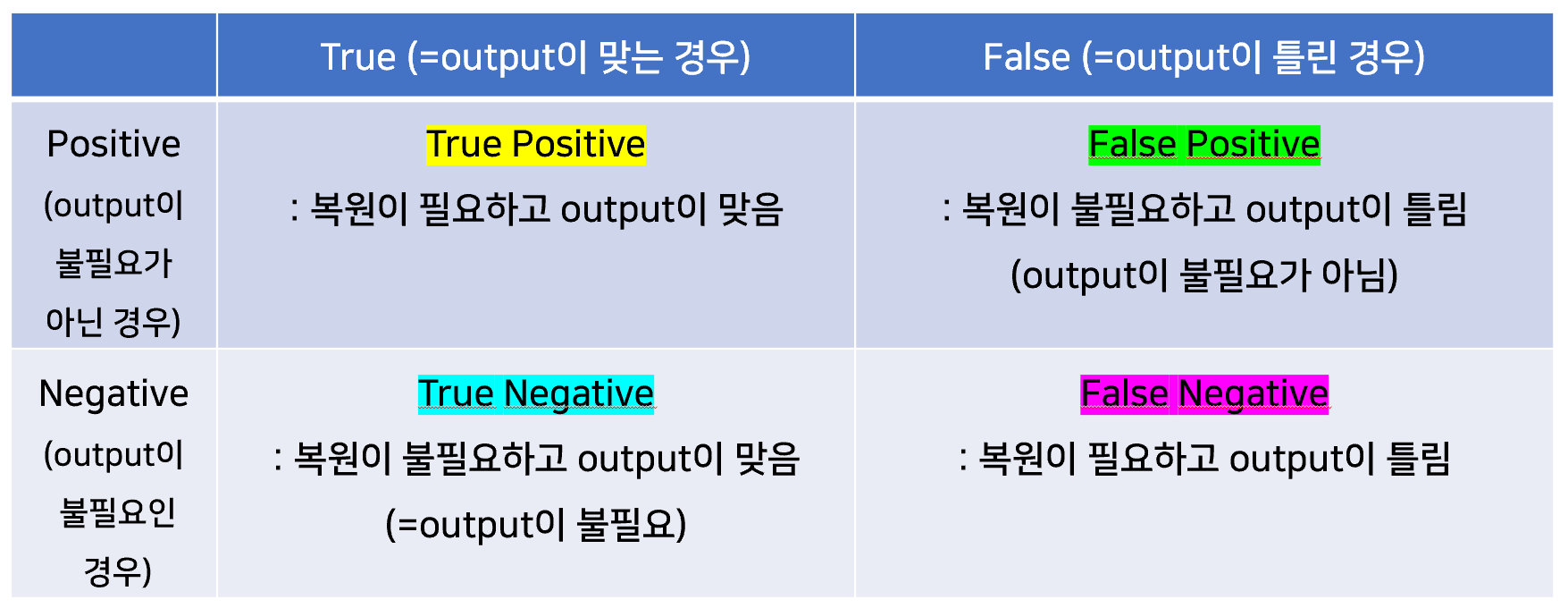 [Speaker Notes: answer=['철수','시은','진원','유리','불필요','불필요','불필요','불필요']
output=['철수','불필요','유리','불필요','불필요','불필요','훈이','불필요’]

TP = 1    FP = 1
TN = 3   FN = 3

Accuracy = (1+3)/8 = 0.5
*Precision = 1/(1+1) = 0.5
Recall = 1/(1+3) = ¼ = 0.25
F1 = 2*0.5*0.25/0.75=0.33333…]
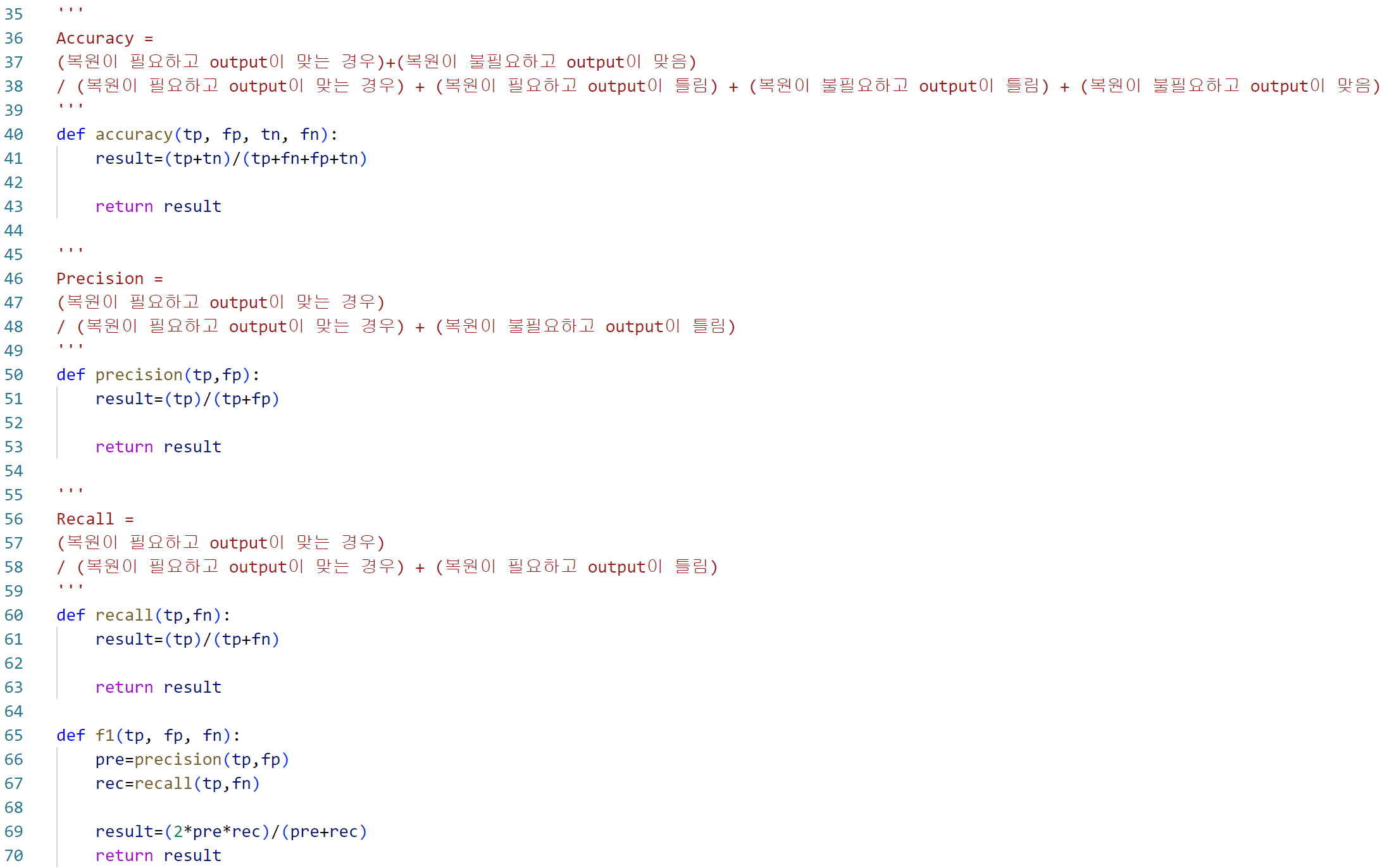